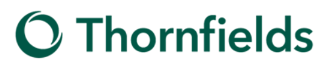 Ashdown Medical Group
How Thornfields Training helped us optimise our workflow with their Correspondence Management course
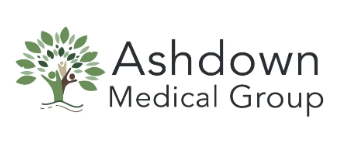 Letters reduced from 90-100% to 20-25% for doctors, ensuring safe and smooth running of the practice
Workload has been reduced, staff can now focus on other aspects of the business
Significantly reduced errors, letters are now being coded correctly and distributed quickly
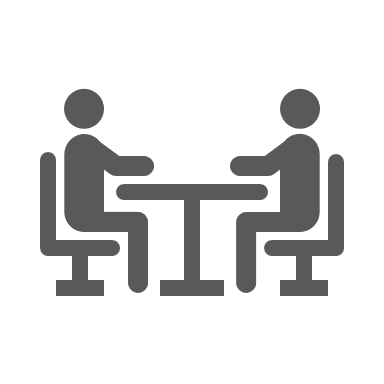 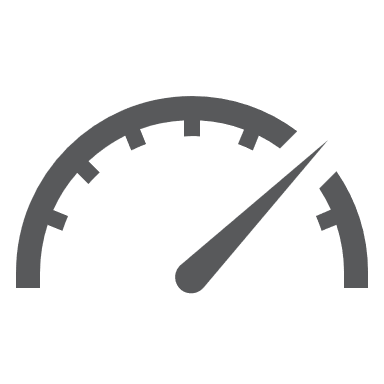 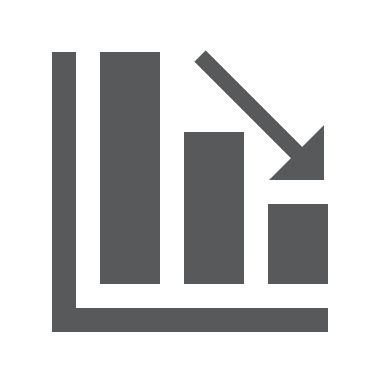 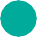 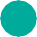 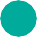 “Thornfield’s Correspondence Management course gave us many benefits, which helped us become more efficient. The workflow team had the support and training to give us the confidence to deal with the letters that did not need to go to the doctors. Our trainer helped us recognise the different types of letters, which go to whom, and which we can deal with ourselves, while the trainer put our minds at rest as far as the implications of the legal aspects are concerned.”
“The workflow team had the trainer (Maria) on hand for any problems we may have. The trainer had the background and knowledge of how to structure the workflow optimisation and adjust it to fit within this practice.”
“The most important people are of course the patients – their letters are being coded and distributed correctly, and all of this is being done quickly.”
“Any errors that do occur are picked up by audit and discussed in team meetings, where they are RAG rated. Most of ours are now green or occasionally amber”.
SUPPORT
PROFESSIONALISM
PATIENT CARE
Click here to book your organisation’s training
Feedback from: Sue Hill, Workflow Manager – Ashdown Medical Group (an East Sussex surgery on two sites serving 14k patients)
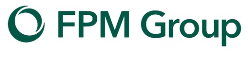